Когда звучит напев старинный,  Он будто призывает нас  Уйти за ним дорогой длинной  Туда,где встретит нас романс.
Образы романсов и песен русских композиторов
В общении людей большую роль играют                        .
С их помощью можно выразить любовь и ненависть, радость и печаль, гнев и спокойствие... 
Из устного общения людей выросло музыкальное искусство – искусство
                                    .
интонации
интонирования
Взаимосвязь разговорной и музыкальной речи ярко проявляется в песенных жанрах, в том числе в романсах.

Романс – это……


«Plaisir d’amour» («Радость любви»)
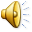 «Те вечерние колокола»
Романсы создавали и выдающиеся композиторы, и певцы-любители, и неизвестные музыканты.
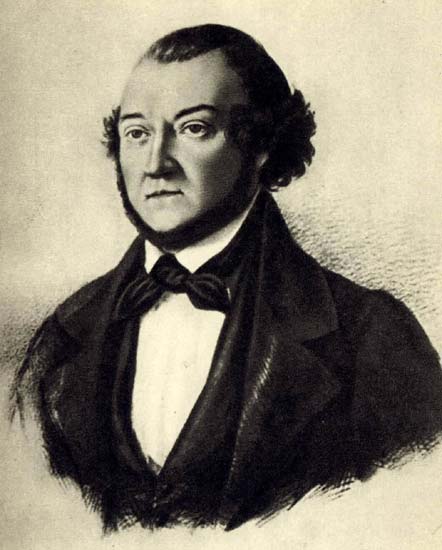 Александр Александрович Алябьев 

(1787 - 1851)
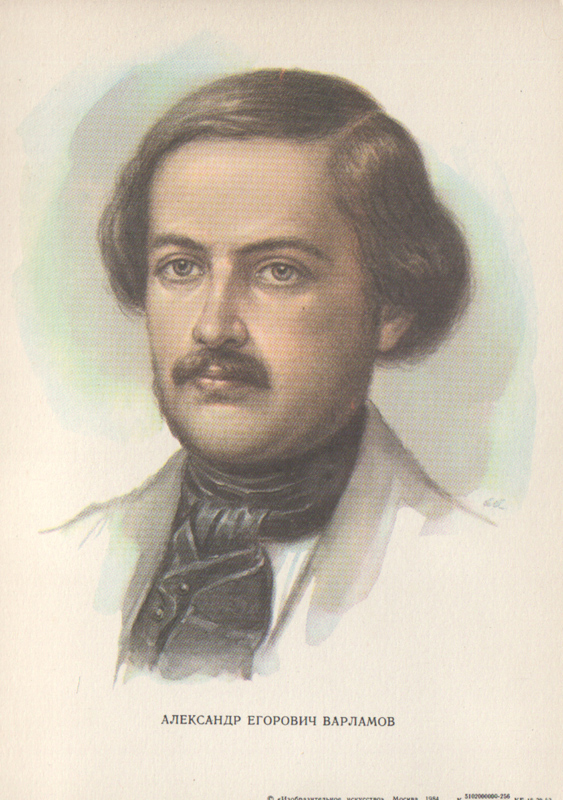 Александр Егорович Варламов 

(1801 - 1848)
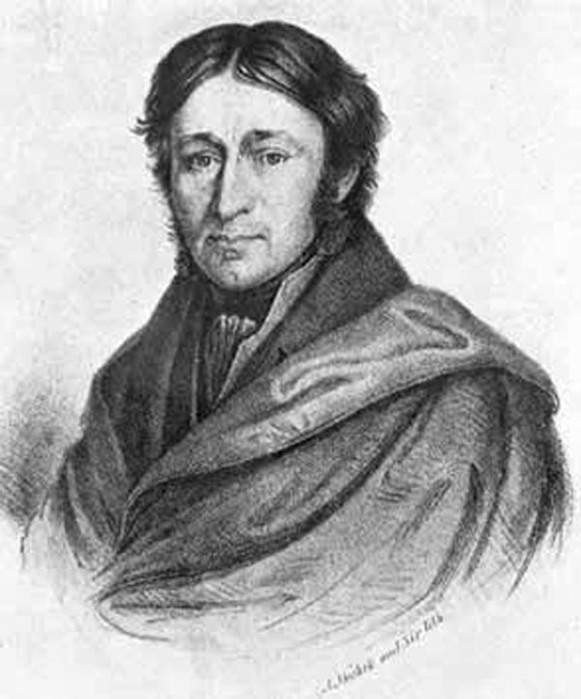 Александр 
Львович 
Гурилёв

 (1803 - 1858)
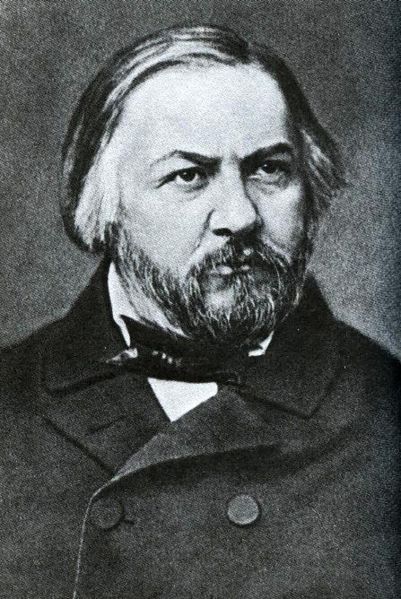 Михаил
 Иванович 
Глинка 

(1804 - 1857)
О каких чувствах и переживаниях говорится в них?
Олег Погудин « Гори , гори , моя»
«Я Вас любил» Владимир Огнев
Некоторые романсы настолько полюбились слушателям, что их стали называть народными песнями. 
Пример такого произведения - песня-романс А. Варламова на слова Н. Цыганова "Красный сарафан".
1.Как в романсе "Красный сарафан" строится беседа дочери и матери?
2.Как меняются лад (мажор или минор), темп, характер звучания, аккомпанемент?
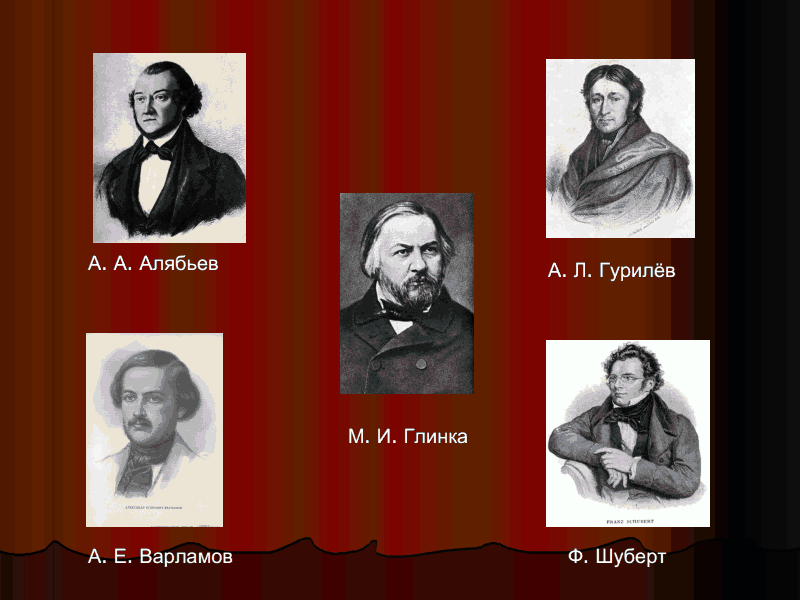 Чей портрет лишний? Почему?
В романсах запечатлены прекрасные качества души русского человека, его устремлённость к добру, красоте, любви.
Романса голос узнаюНа самом дальнем расстоянье:Стою и мысленно пою,И мне приятно с ним слиянье...
Домашнее задание

Каких современных певцов - исполнителей романсов - вы знаете?
Написать в тетрадь примеры романсов.